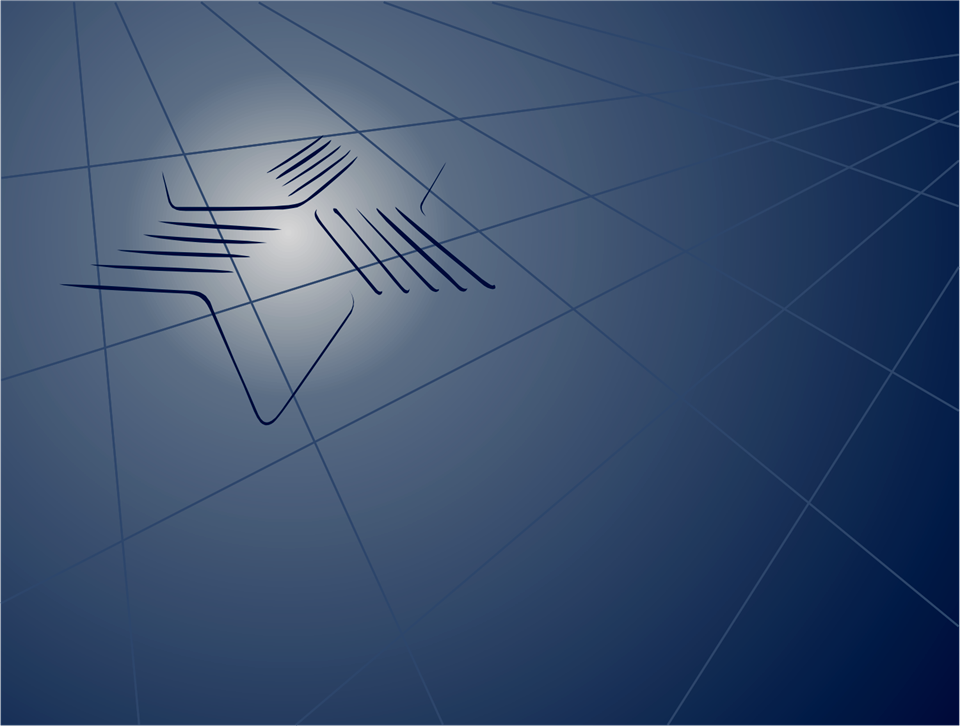 SignWriting Symposium 2015
SignWriting interface for
Open Journal Systems
Ronnie Fagundes de Brito
Milton Shintaku
Sandra Patrícia Nascimento
Messias Ramos Costa
Background
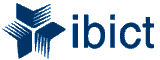 Development of Artifacts that Support Accessibility of Deaf to Audiovisual Contents
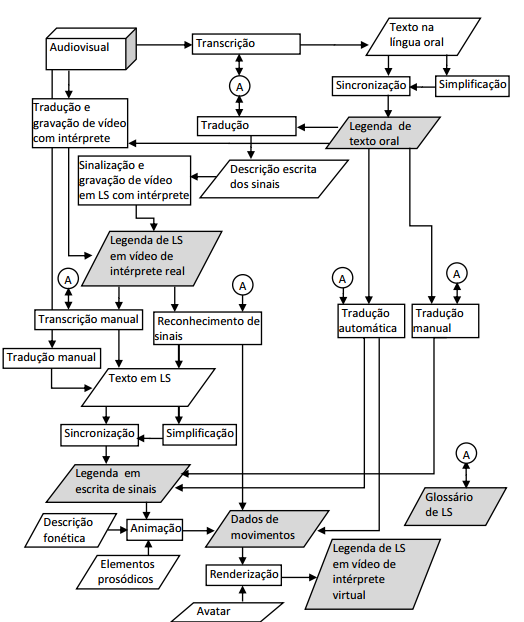 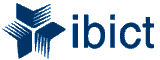 SW on TV subtitles
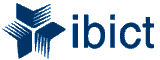 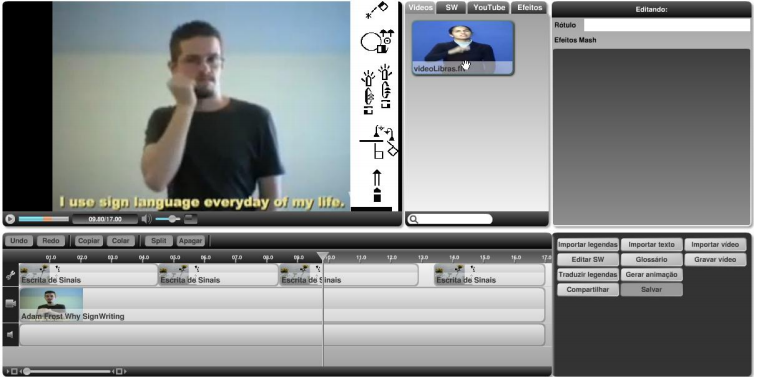 SW on TV subtitles
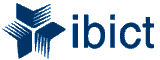 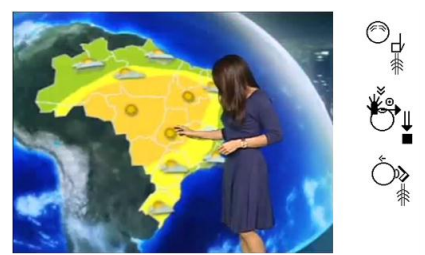 https://www.youtube.com/watch?v=gvtdzaOVj-I
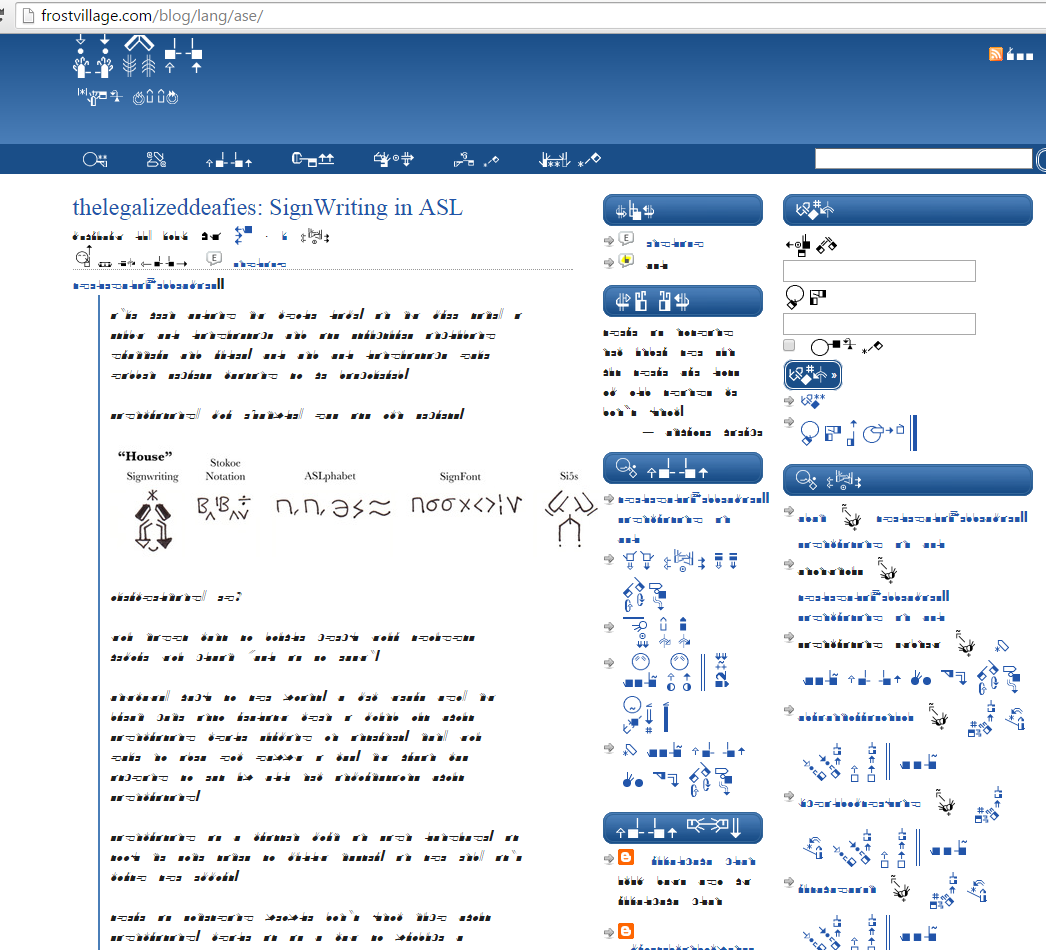 SignWriting
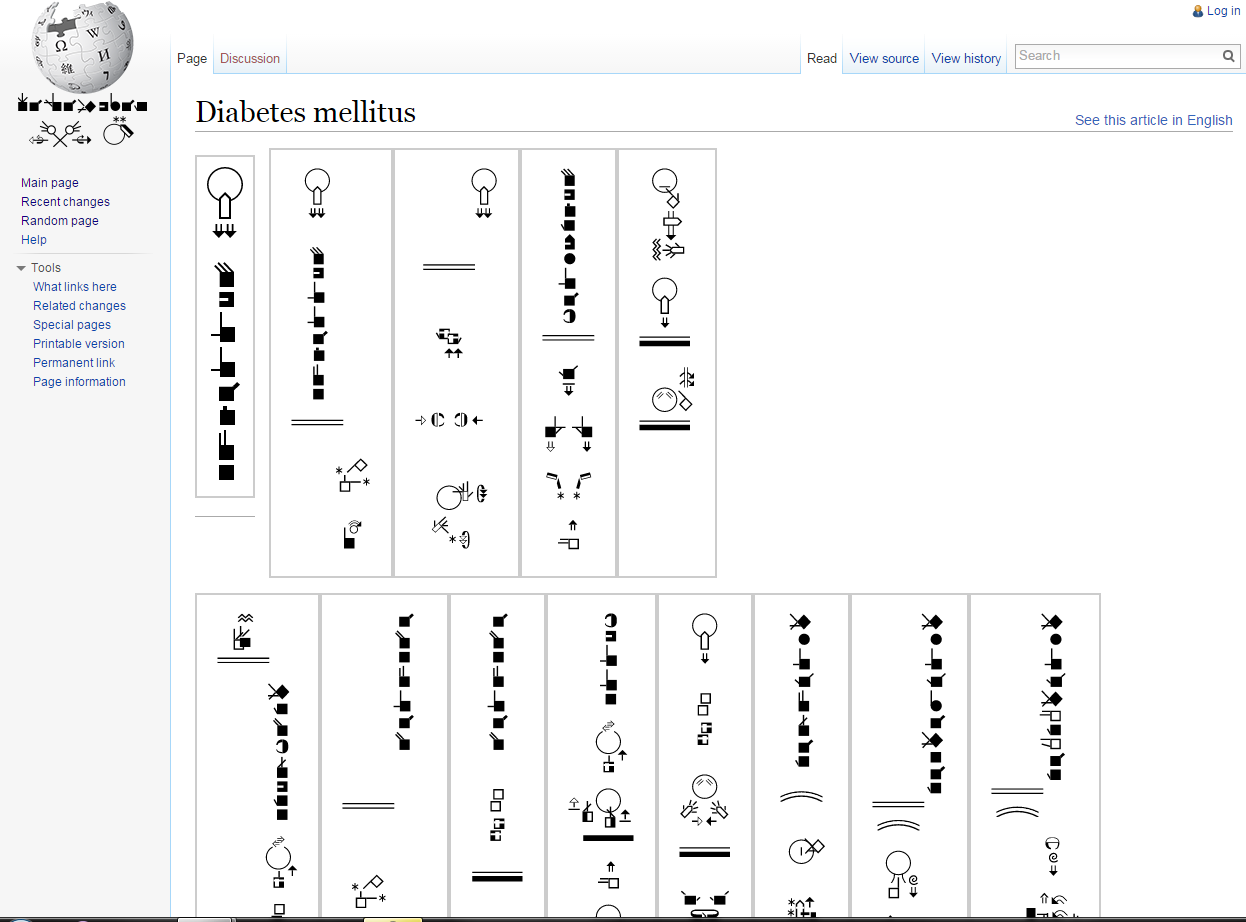 Current Work
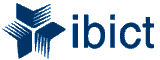 IBICT
Instituto Brasileiro de Informação em Ciência e Tecnologia
COAT
Coordenação de Articulação, Geração e Aplicação de Tecnologia;
Systems that support scientific communication:
Institutional Repositories;
Library and monograph systems;
Terminologies;
Identifiers;
Journal and Conference Systems;
Open Journal Systems
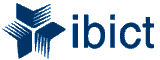 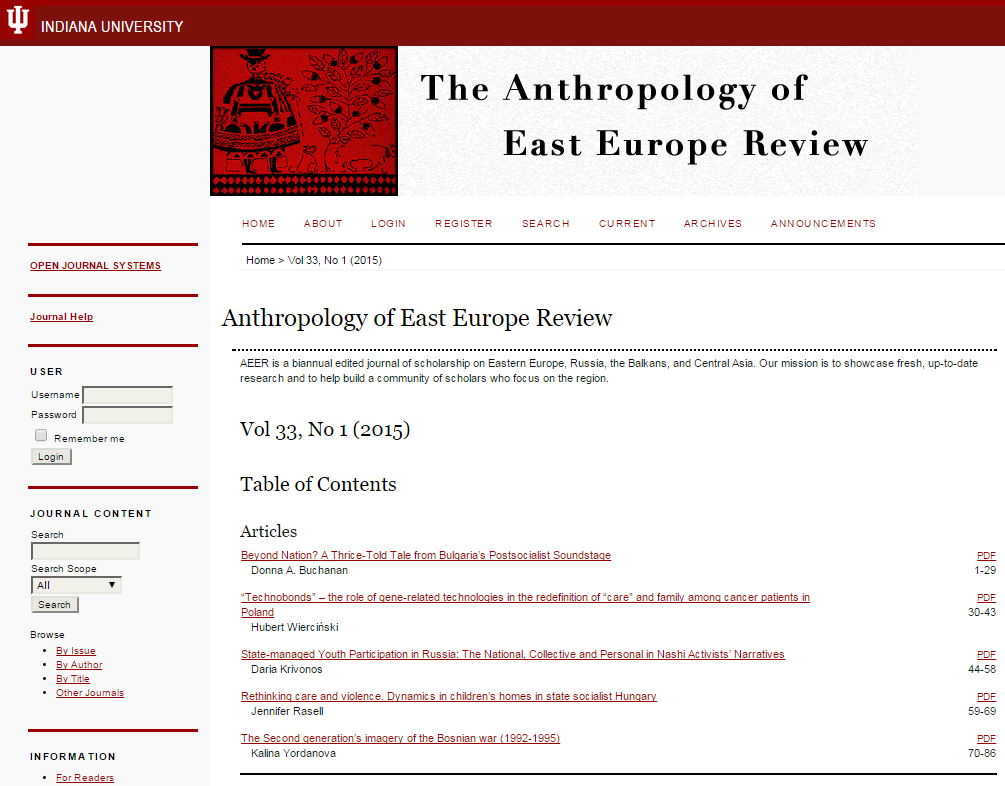 Open Journal Systems
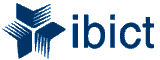 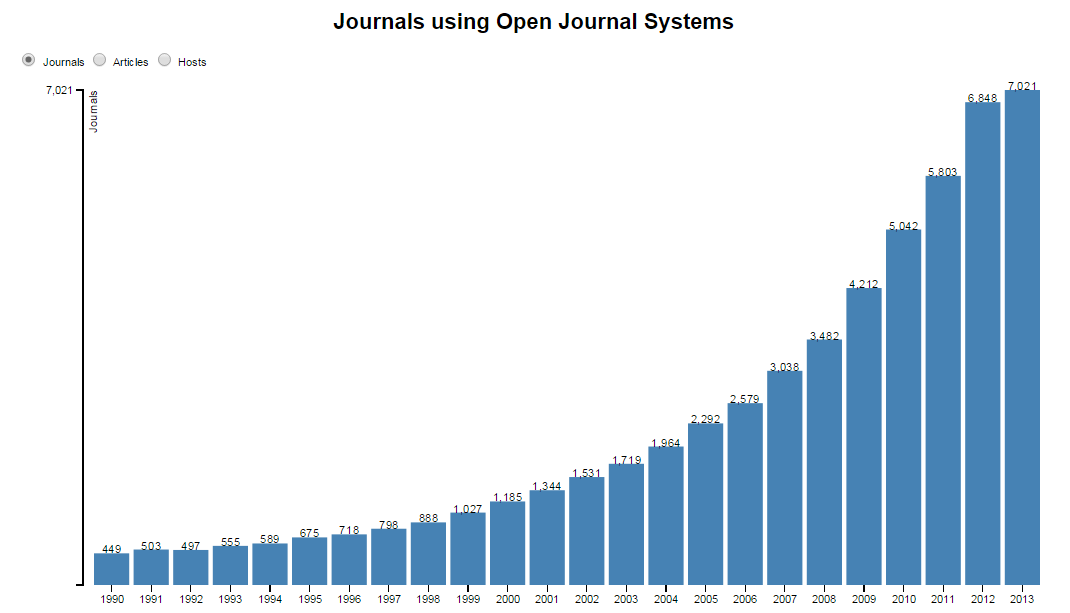 SignWriting & Open Journal System
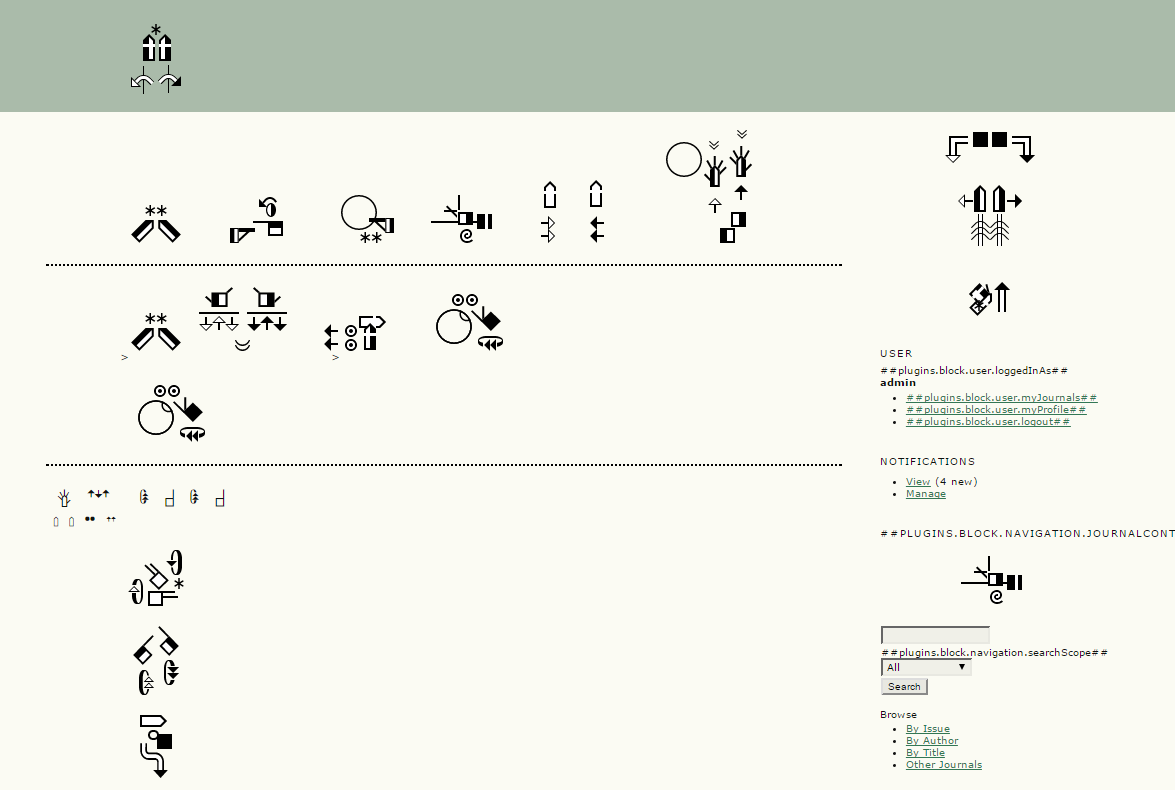 SignWriting
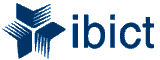 Advantages:
Ease of edition;
Scalability;
Emerging technologies;

Drawbacks:
Not widely adopted;
Lack of fluent writers/readers;
Terminology.
Methods
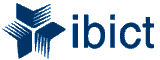 Use of OJS internationalization resources;
Translation to Libras;
Corpus/lexus definition;
Transcription to SW;
Register in SignPudlle / SignBank;
Retrieve SW codification (FSW);
Incorporate codes into sgn-BR files;
Deploy JS codes;
Layout;
Test with users;
Horizons
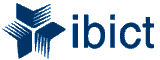 Funding;
Applied study on SignWriting;
Refine methods;
Translate OJS interface;
Apply in other systems;
Resources to support scientific publications in Sign Language;
http://revistabrasileiravrlibras.paginas.ufsc.br/
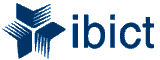 ronniebrito@ibict.br
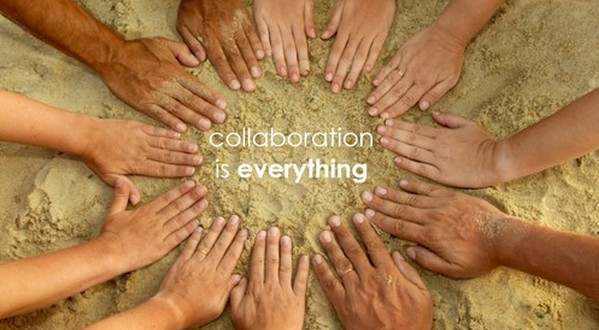 Suggestions
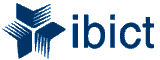 ?
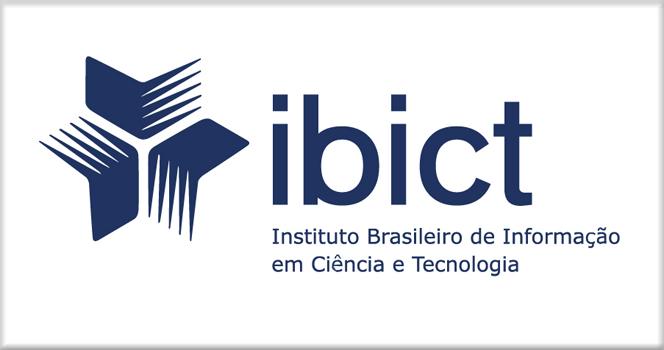